Promoting connectedness and relevancy With the Synectic Journey An Eric Combs And Aaron Dahlgren Strategy From Time To Teach! Student Engagement And Motivation
Presented by Ronanda Liberty
July 2024
Sugar Substitutes
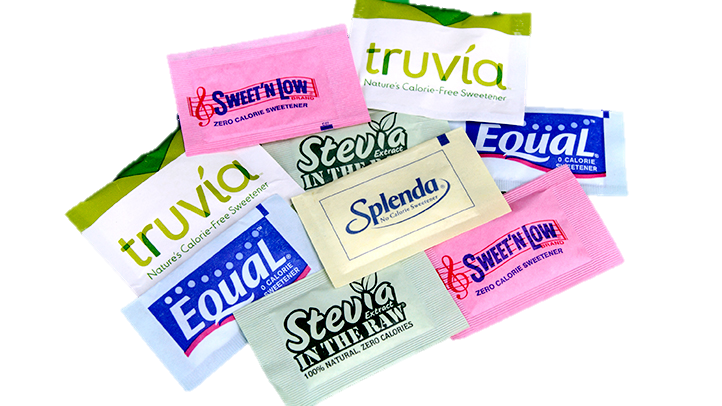 This Photo by Unknown Author is licensed under CC BY-SA
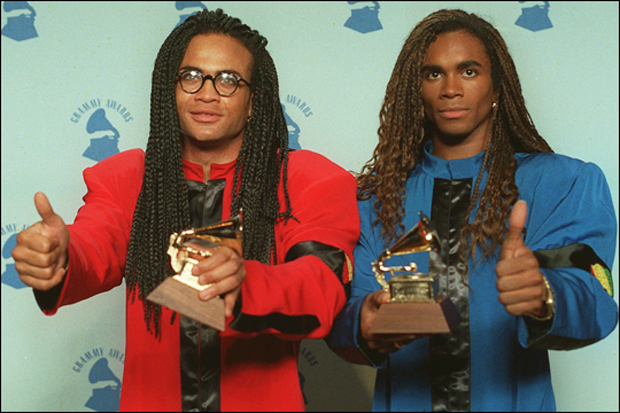 This Photo by Unknown Author is licensed under CC BY-SA-NC
About the presenter
Ronanda Liberty, 20 Year Educator
	B.A. Elementary Ed
	EdM Literacy Development

	Principal-North Franklin School District; Junior High  (Refreshed)
	Instructor-Walla Walla Community College/Coyote Ridge 				Corrections & Washington State University College of Education
	Speaker- Sharing cool stuff and providing tools and support to engage 	learners and calm classrooms
	Mom-Amazing Adultlets and an animal Menagerie
Carrying Boxes
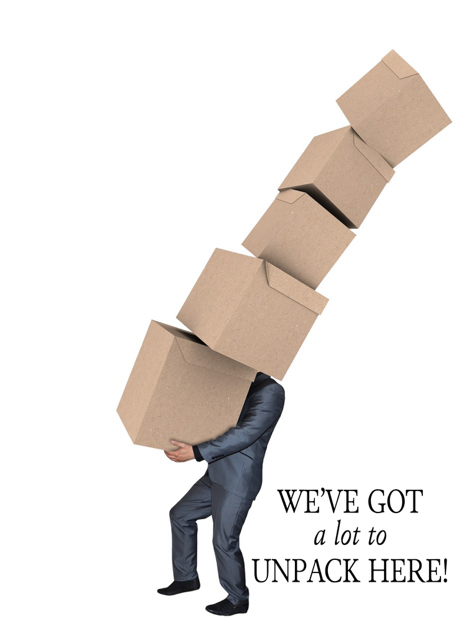 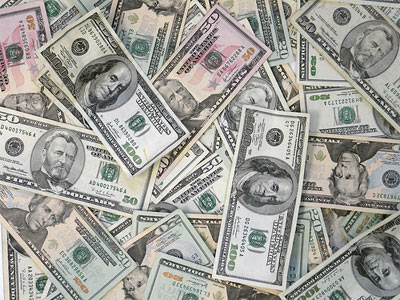 This Photo by Unknown Author is licensed under CC BY-NC-ND
“When creating relevancy, the hardest part for us, as teachers, is to remember that learning relevancy is not about us.” 
-Eric Combs
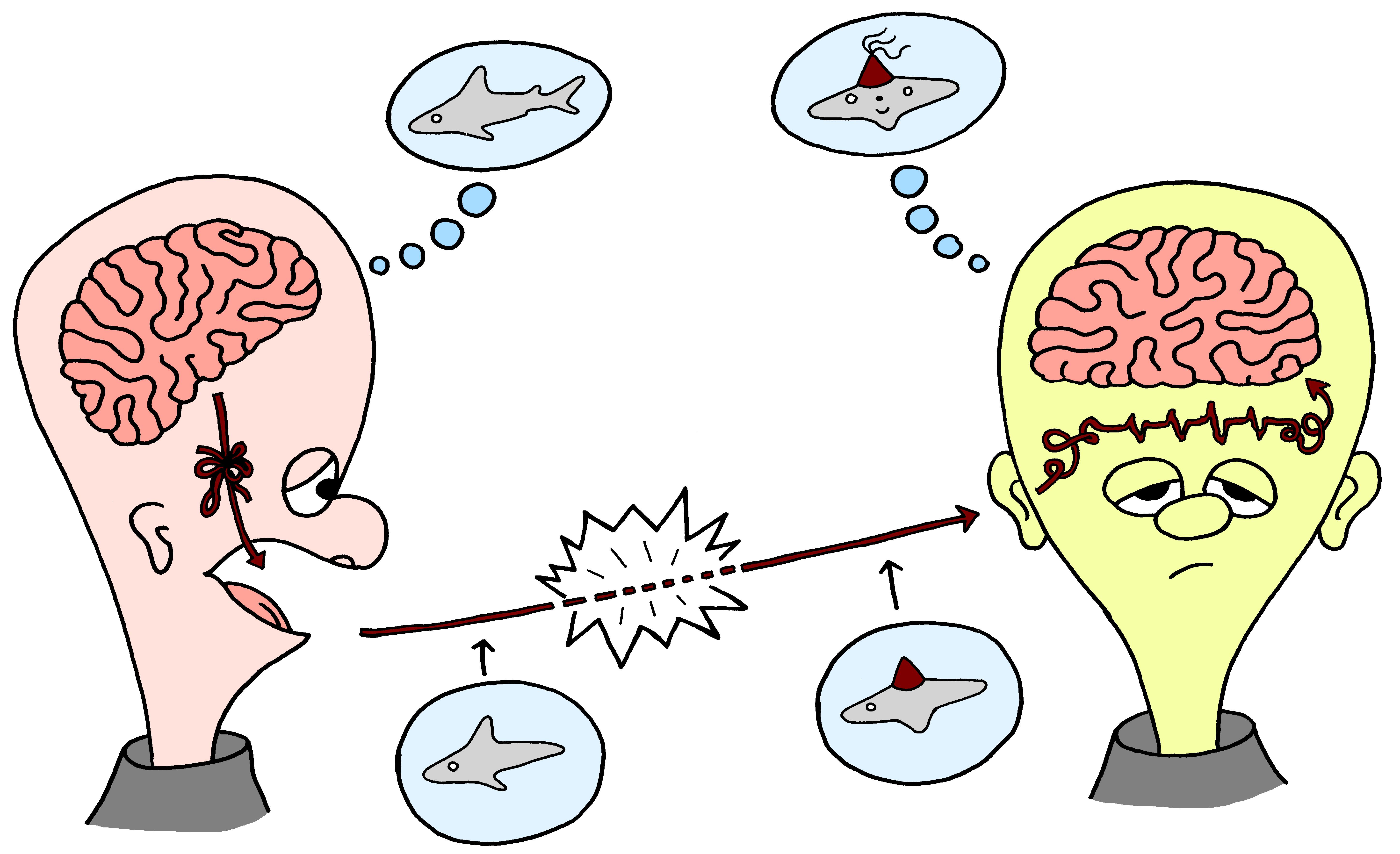 This Photo by Unknown Author is licensed under CC BY
Session objective
Explore a Strategy
That increases student engagement, comprehension and retention; fosters deepening of cognitive skills; offers equitable access to learners

Process and Apply
Collaborate, discuss, and apply to your own practice
Building Understanding from Learner Centered
Relevancy
©
……

……



……

……
Division

Subtraction 

Thesis statement

Photosynthesis

Scientific process
a pizza party

putting toys away

an umbrella

breathing

a road map
Is like
©
Let’s begin…The Synectic Journey
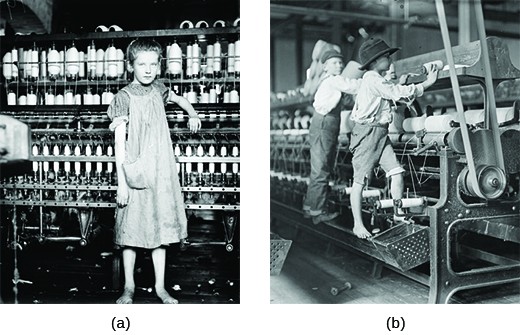 LABOR UNIONS 
During the 
Industrial Revolution
This Photo by Unknown Author is licensed under CC BY
Child Laborers
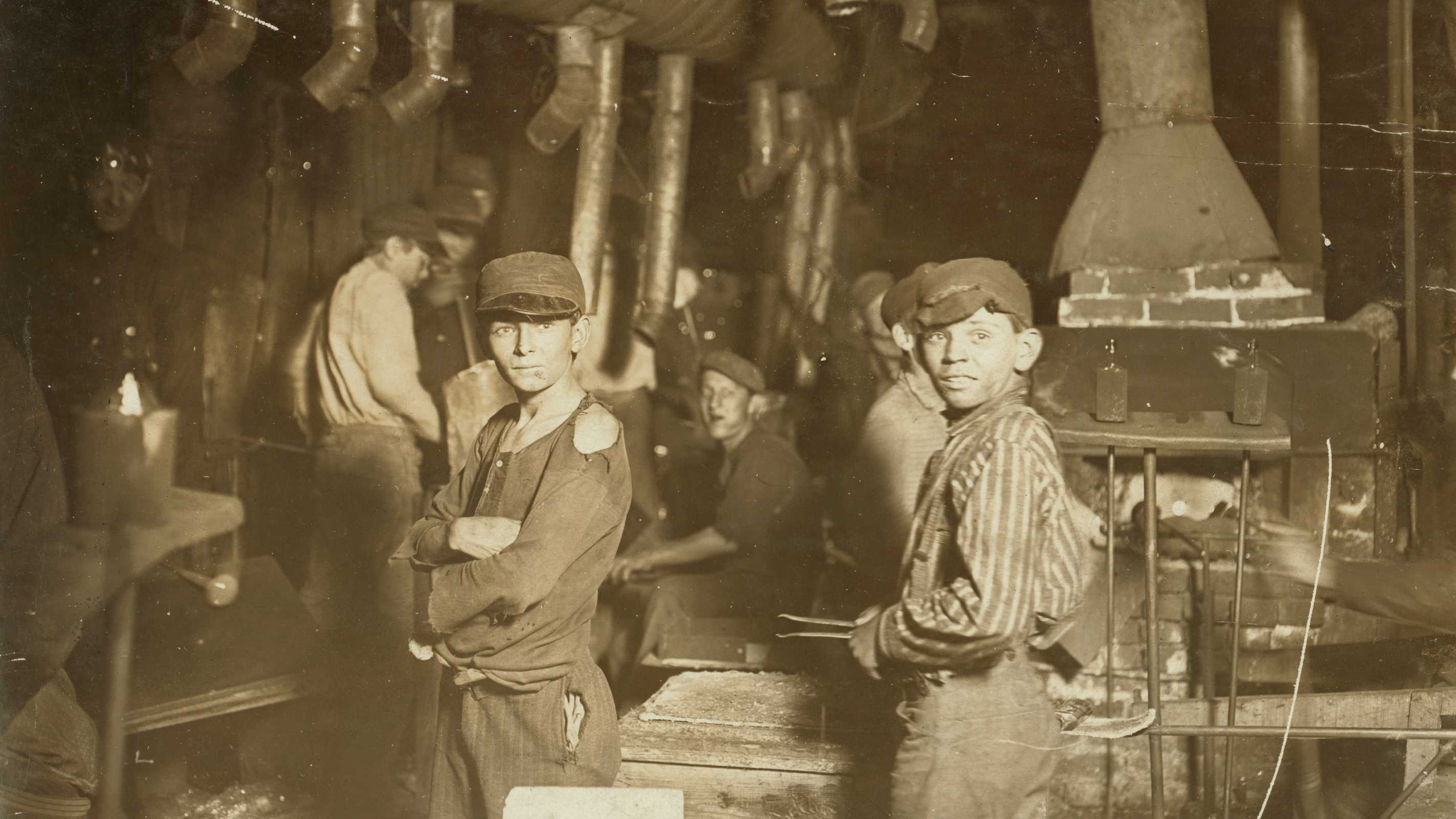 This Photo by Unknown Author is licensed under CC BY-SA-NC
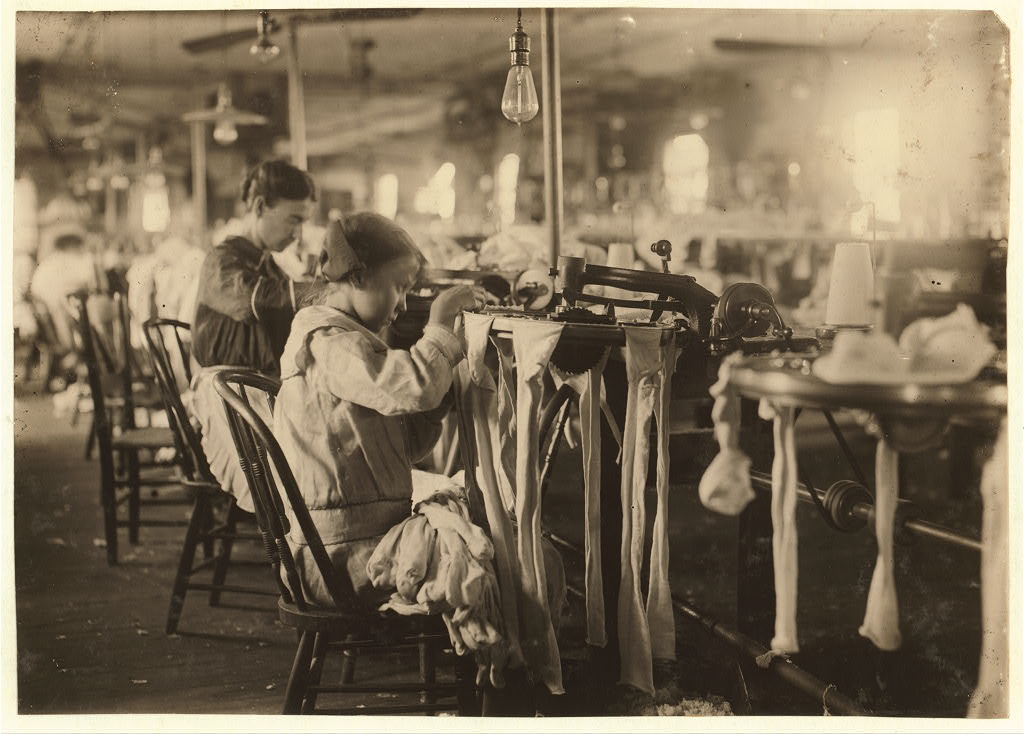 This Photo by Unknown Author is licensed under CC BY-SA-NC
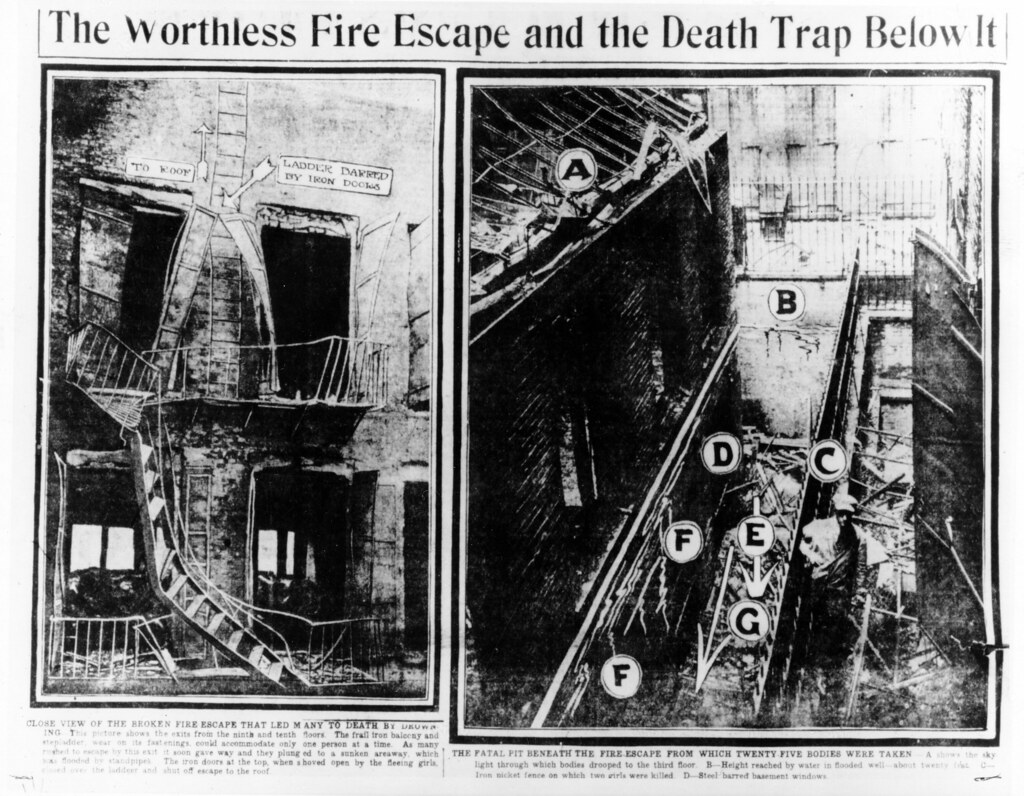 This Photo by Unknown Author is licensed under CC BY
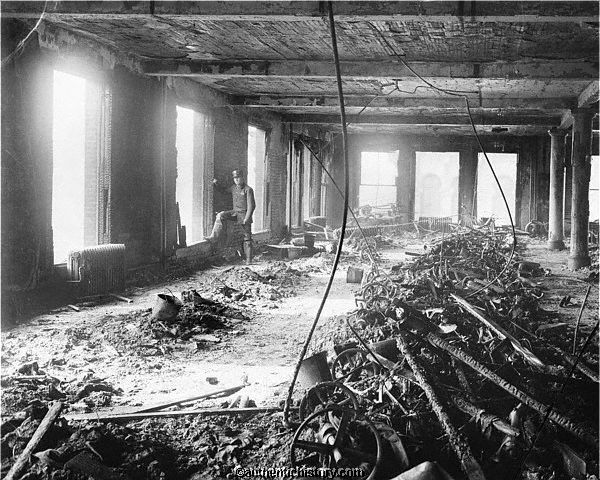 This Photo by Unknown Author is licensed under CC BY-SA-NC
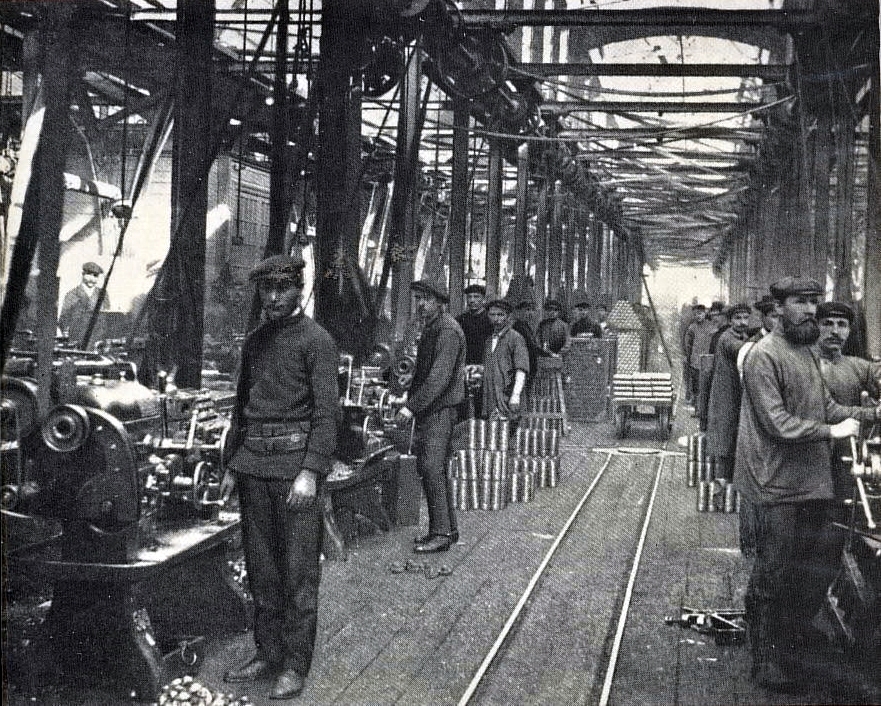 This Photo by Unknown Author is licensed under CC BY-NC-ND
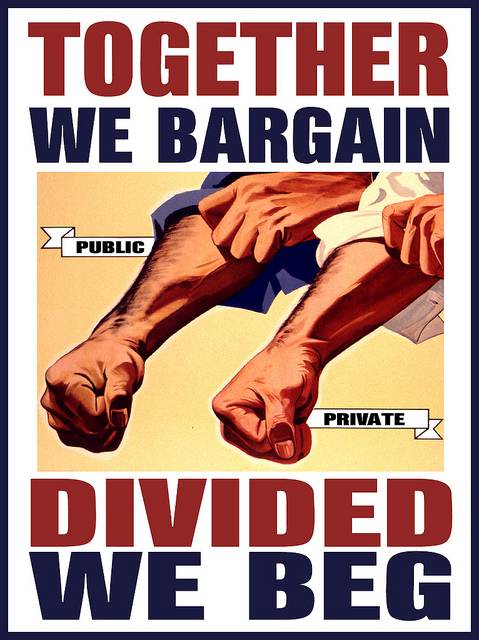 This Photo by Unknown Author is licensed under CC BY-SA-NC
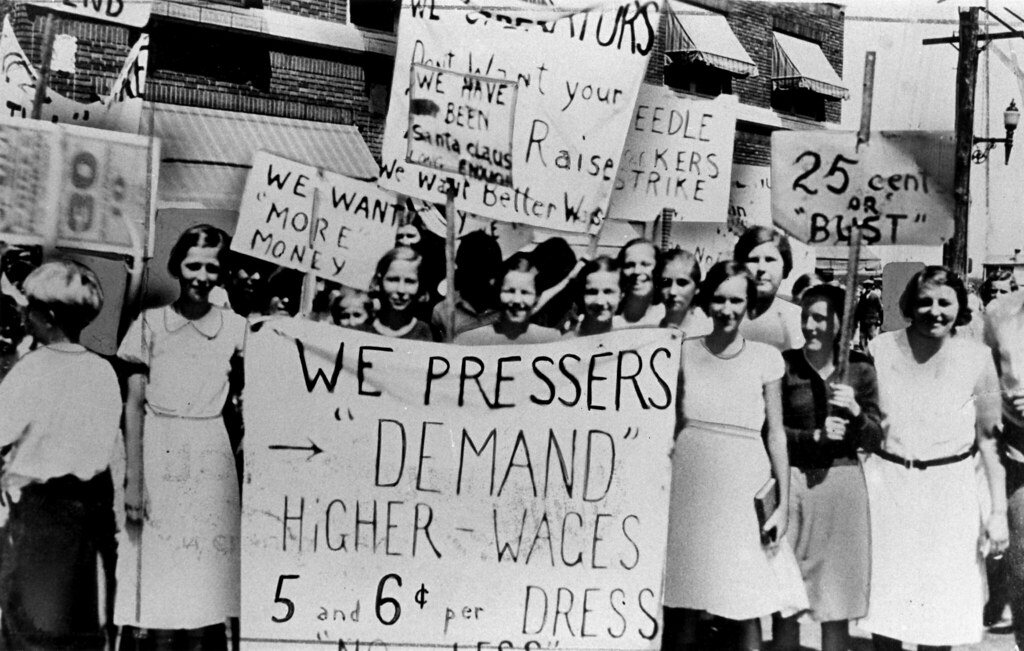 This Photo by Unknown Author is licensed under CC BY
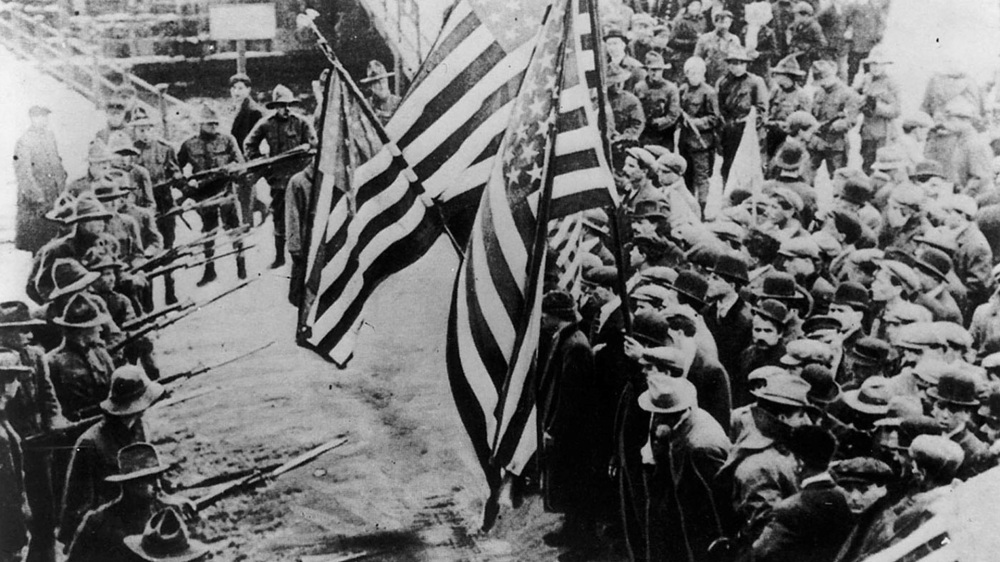 This Photo by Unknown Author is licensed under CC BY-SA
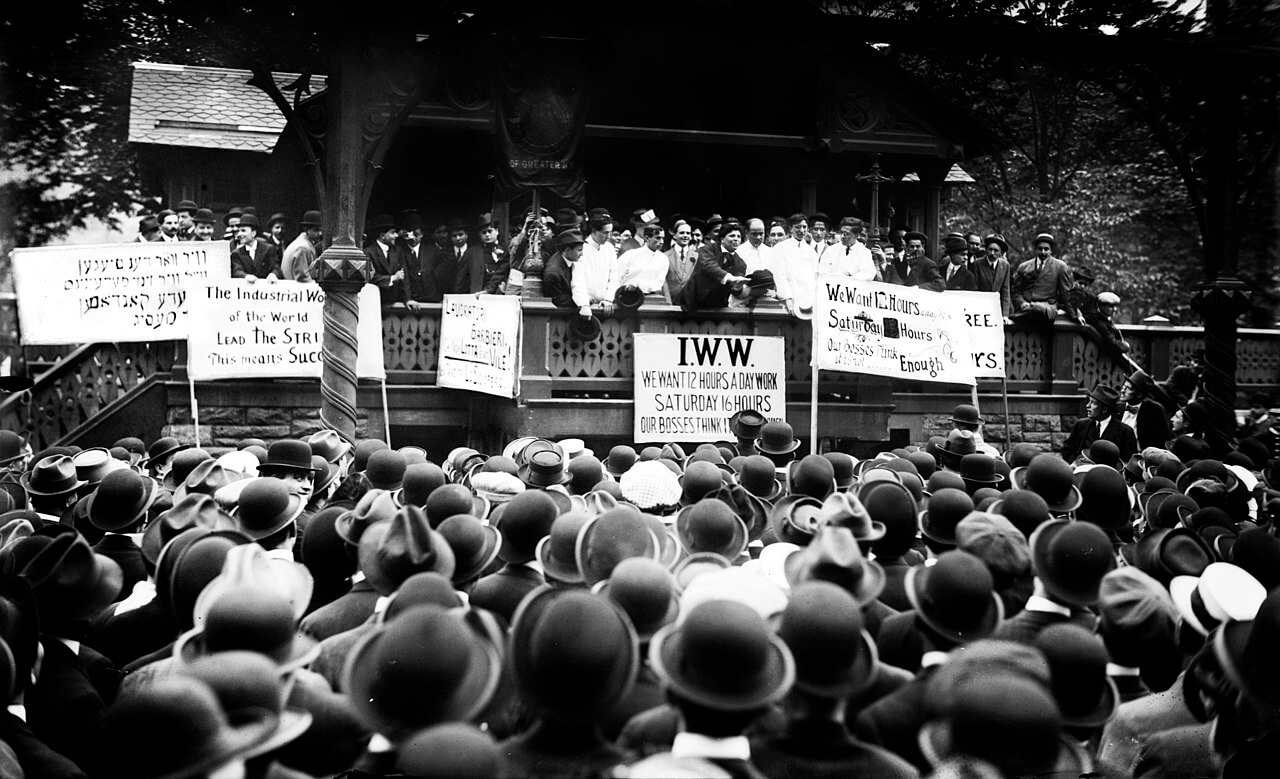 This Photo by Unknown Author is licensed under CC BY-NC-ND
A Labor Union is LIKE:  a school of fish
©
This Photo by Unknown Author is licensed under CC BY
A Labor Union is LIKE:  a school of fish
When working together they keep things away that can harm them
because…
©
A Labor Union is LIKE:  a school of fish
They organize themselves to stay together as they move around to achieve a common goal
because…
©
A Labor Union is LIKE:  a school of fish
It keeps one from getting better or worse treatment from the others
because…
©
A Labor Union is LIKE:  a school of fish
When working together they keep things away that can harm them

They organize themselves to stay together as they move around to achieve a common goal

It keeps one from getting better or worse treatment from the others
because…
©
A Labor Union is NOT LIKE:  a school of fish
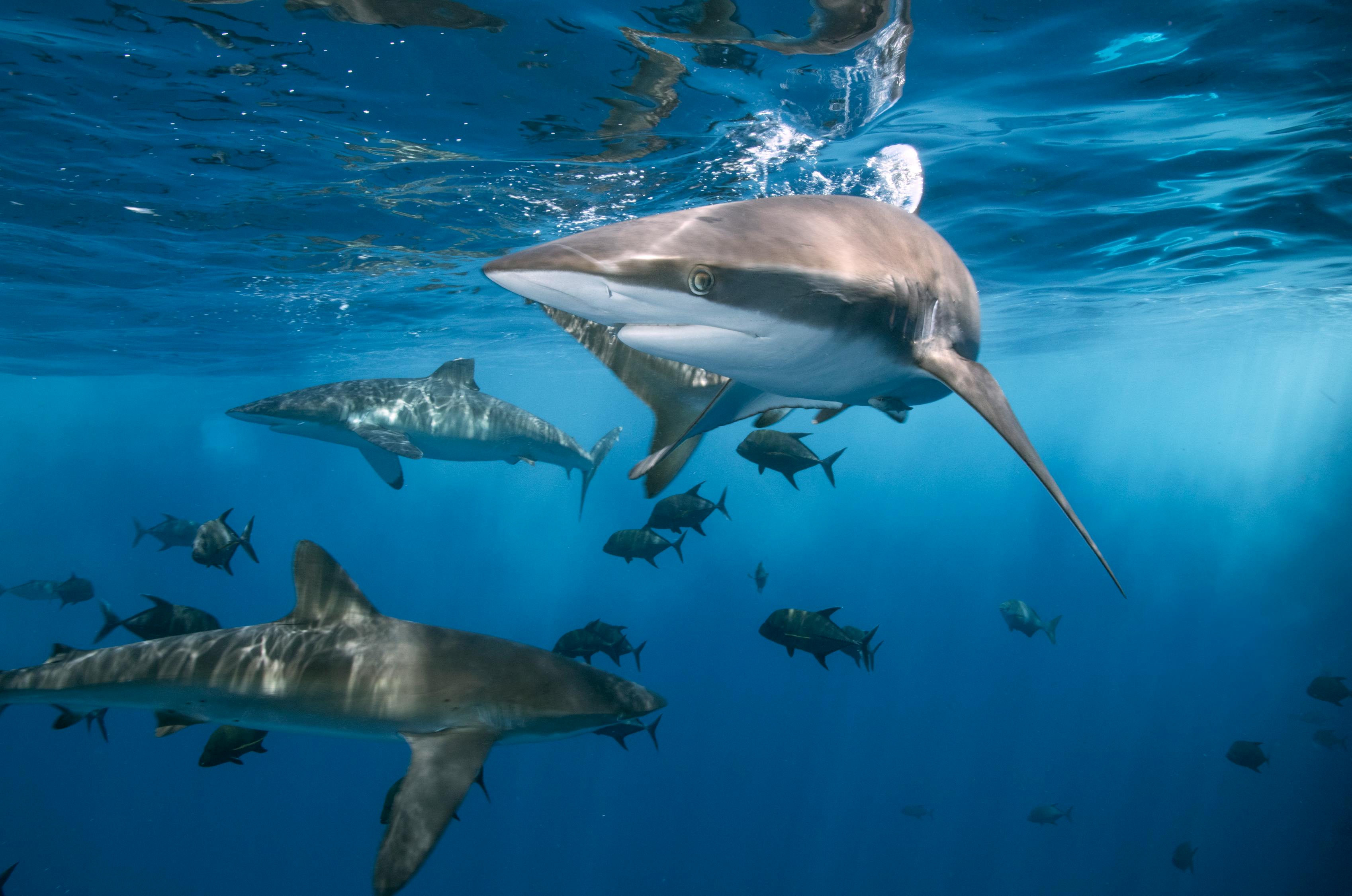 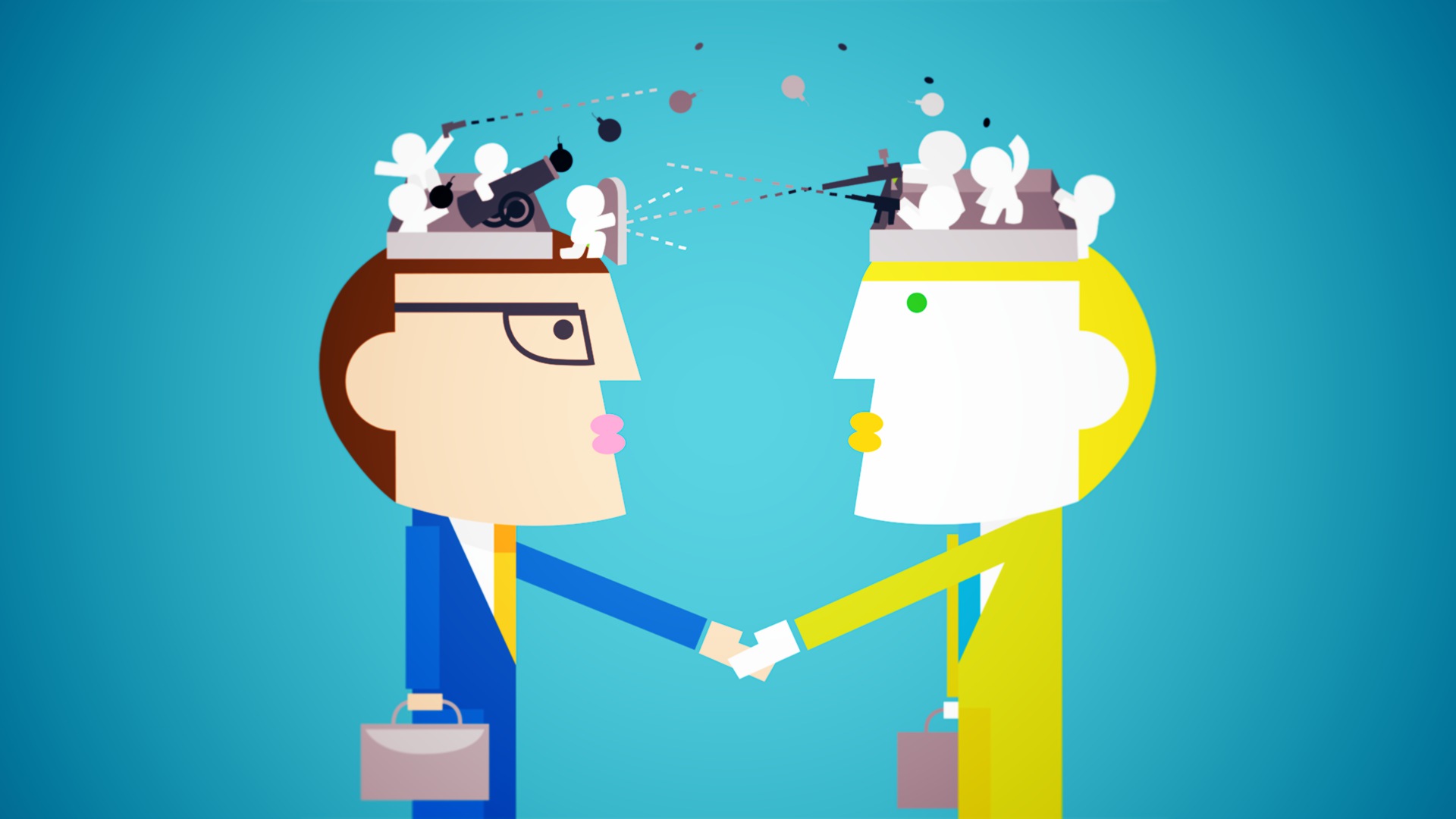 This Photo by Unknown Author is licensed under CC BY
https://www.pexels.com/photo/dangerous-sharks-swimming-in-clean-water-of-ocean-6216347/
©
A Labor Union is NOT LIKE:  a school of fish
The people are not eaten by the things that can harm them (employers that exploit workers/sharks eat fish)
because…
©
A Labor Union is NOT LIKE:  a school of fish
People can choose to participate; fish follow their survival instinct
because…
©
A Labor Union is NOT LIKE:  a school of fish
People can negotiate (give and take) with employers; fish do not negotiate with sharks
because…
©
A Labor Union is NOT LIKE:  a school of fish
The people are not eaten by the things that can harm them (employers that exploit workers/sharks eat fish)

People can choose to participate; fish follow their survival instinct

People can negotiate (give and take) with employers; fish do not negotiate with sharks
because…
©
YOUR TURN!
How is a labor union 
NOT LIKE 

a school of fish?
How is a labor union 
LIKE 

a school of fish?
A labor union is LIKE a school of fish , because ________.

A labor union is NOT LIKE a school of fish, because ________.
©
1.
Try creating your own example:(can’t use school of fish)
A labor union is 
LIKE ___________: 
Because ________
Because ________
Because ________
A labor union is 
NOT LIKE ___________: 
Because ________
Because ________
Because ________
©
2.
In your own words
What is a labor union?
_______________________________
_______________________________
_______________________________
©
3.
Book definition
Workers who agree to work together (organize) for the purpose of improving working conditions and wages.
©
Synectic journey recap
Connect from the student’s point of view before connecting 
to the book’s point of view.
©
Simple formula
I do: Teacher Exemplar

WE do: Students make their own connections, then share

YOU do: Students come up with their own definition’

Bring it all together: Provide the “book” definition
©
Processing
What concepts or terms do your students find difficult to connect with or comprehend? 

Examples…
Examples
An entrepreneur is like a stunt man
Inflation is like a tube of toothpaste
A community helper is like your family
Money/Currency is like your family
Saving money is like burying treasure
Taxes are like a group project
A bank is like a coffee can
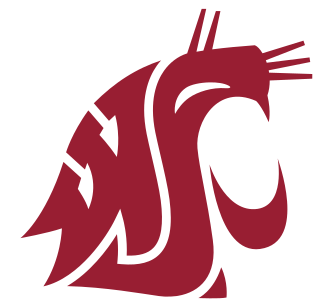 This Photo by Unknown Author is licensed under CC BY-SA
Processing—Apply to your own practiceMore ideas to get you started…
Genetic drift is like…
Global economics is like…
Ethics is like…
Multifactorial causation is like…
Interpersonal communication is like…
Metadata is like…
Civics is like…
Correlation coefficient is like…
Processing
Use the tool to create teacher exemplars for your own content.
Processing
Share Out
Keep in touch!
Share. Ask. Connect.
Ronanda Liberty
ronanda@libertytolearn.education
509-280-1212